Музыкант, художник, поэт
Произведение искусства
Чувство сна
Чувство любви
Чувство голода
Чувство тоски
Чувство ненависти
Чувство холода
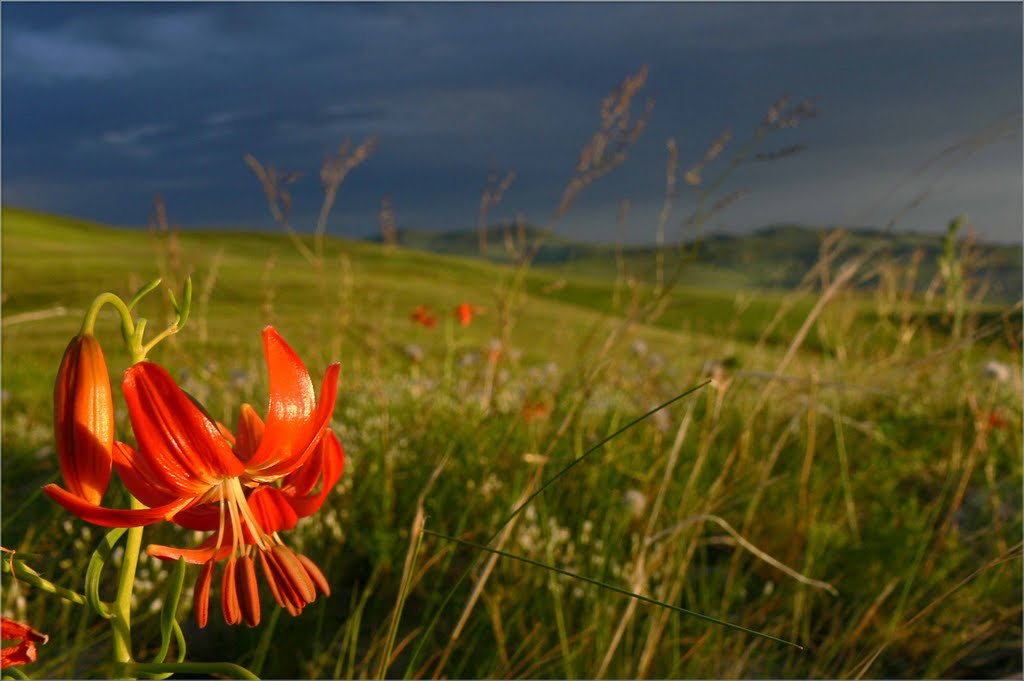 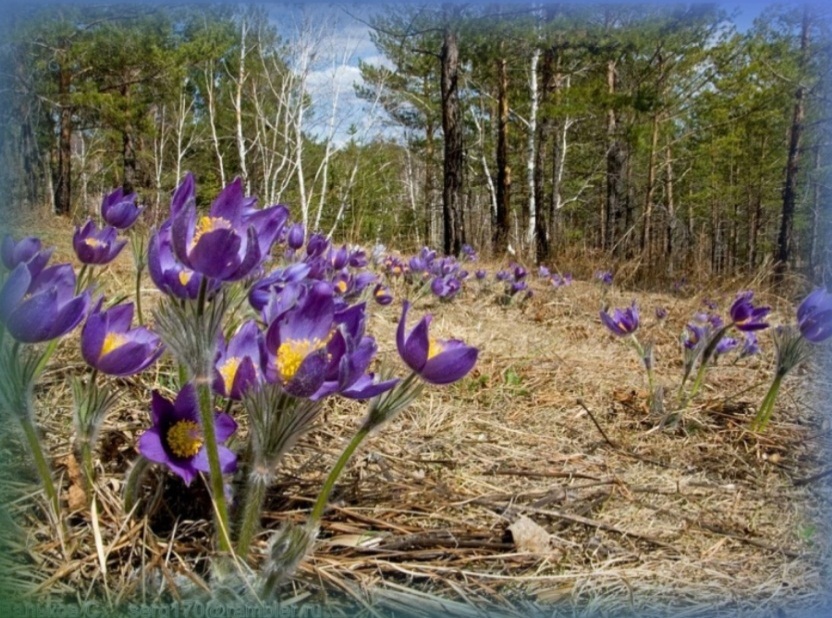 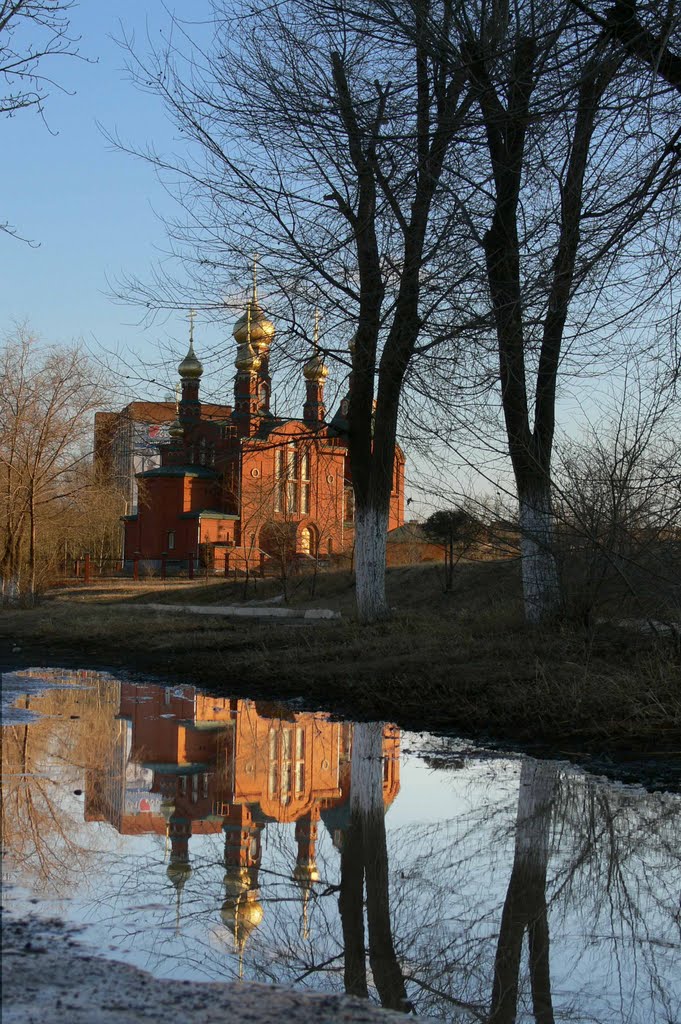 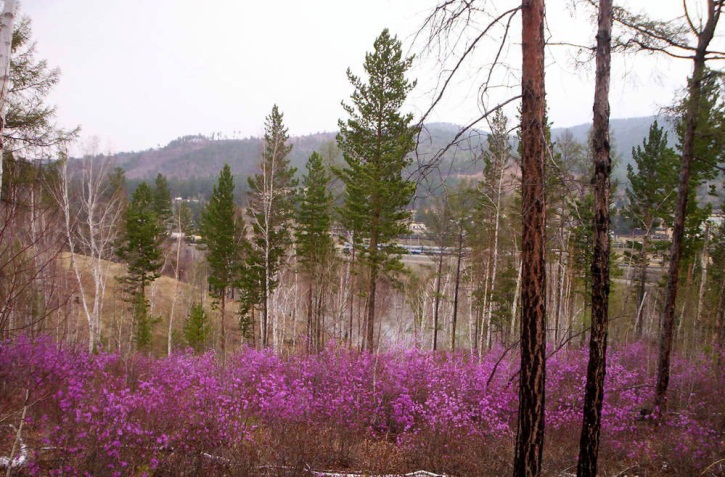 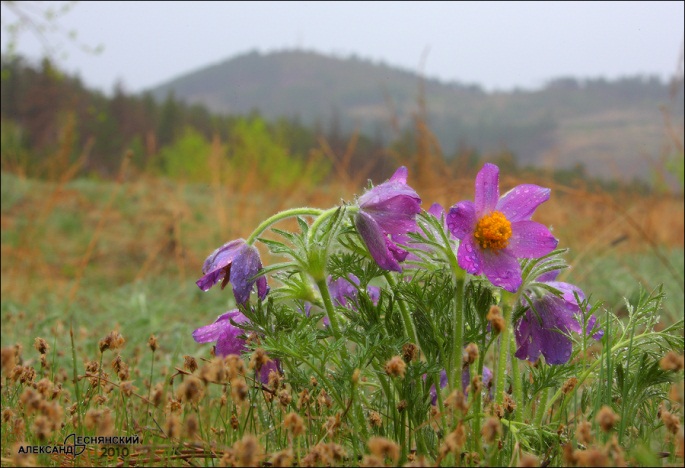 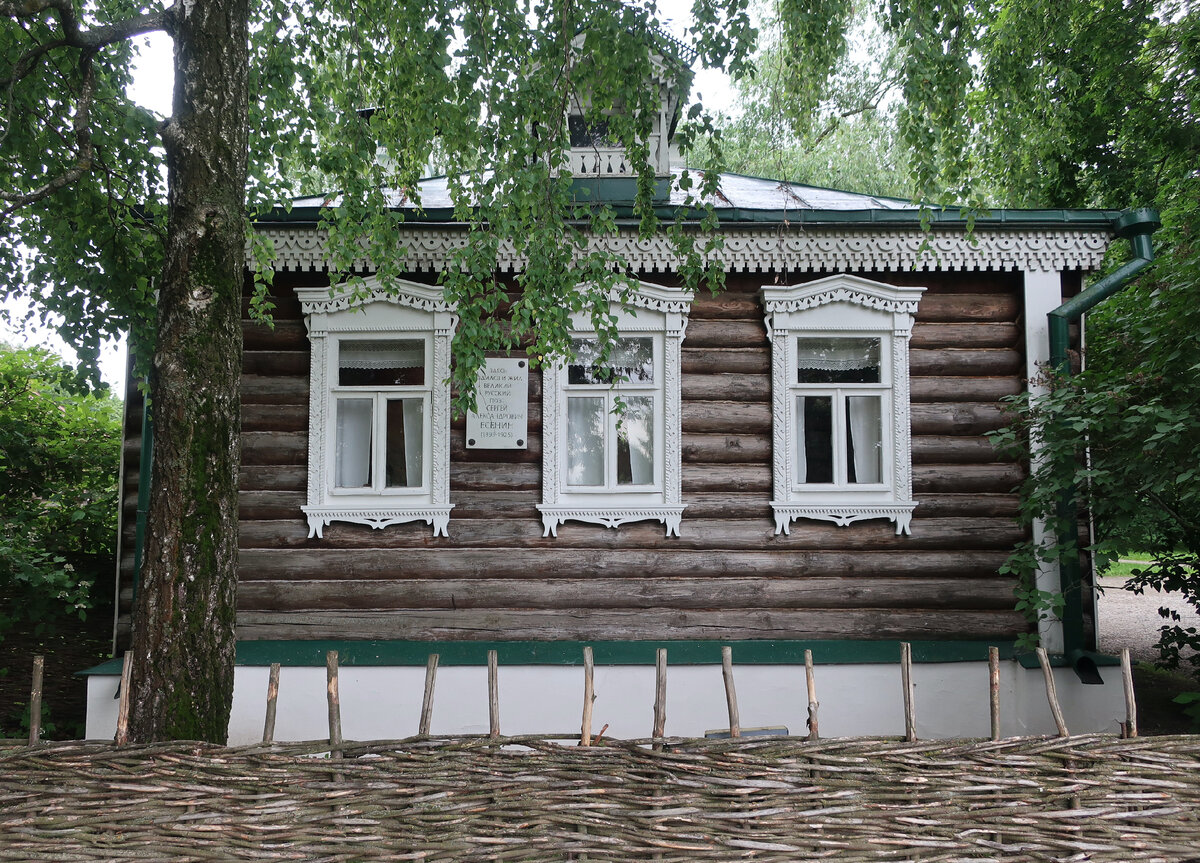 Сергей Александрович Есенин
Отчий дом
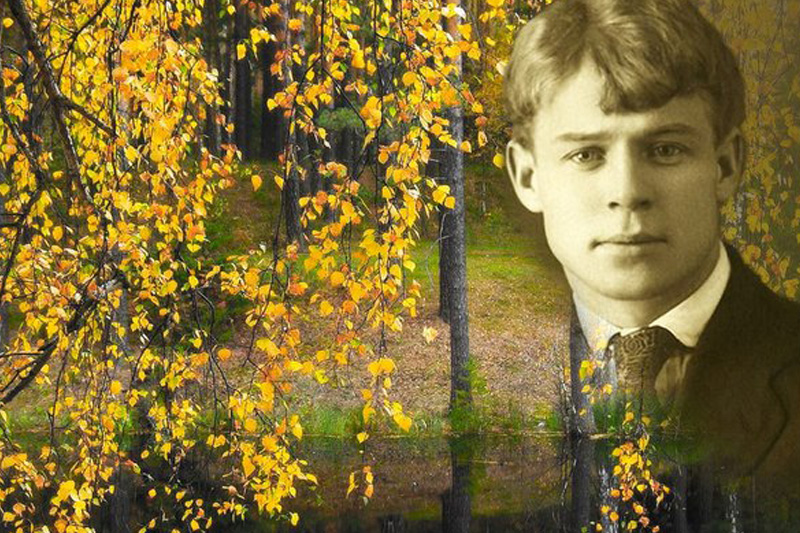 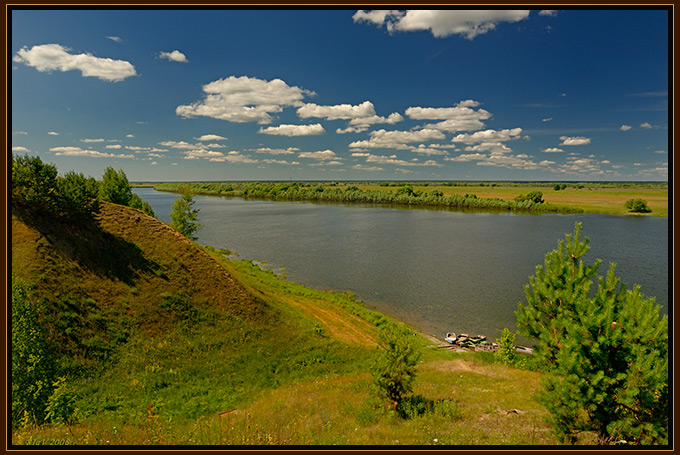 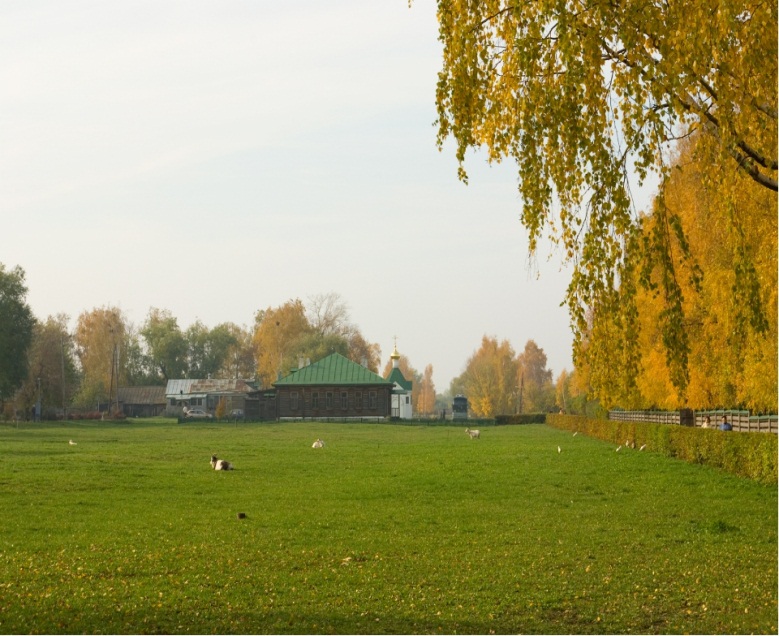 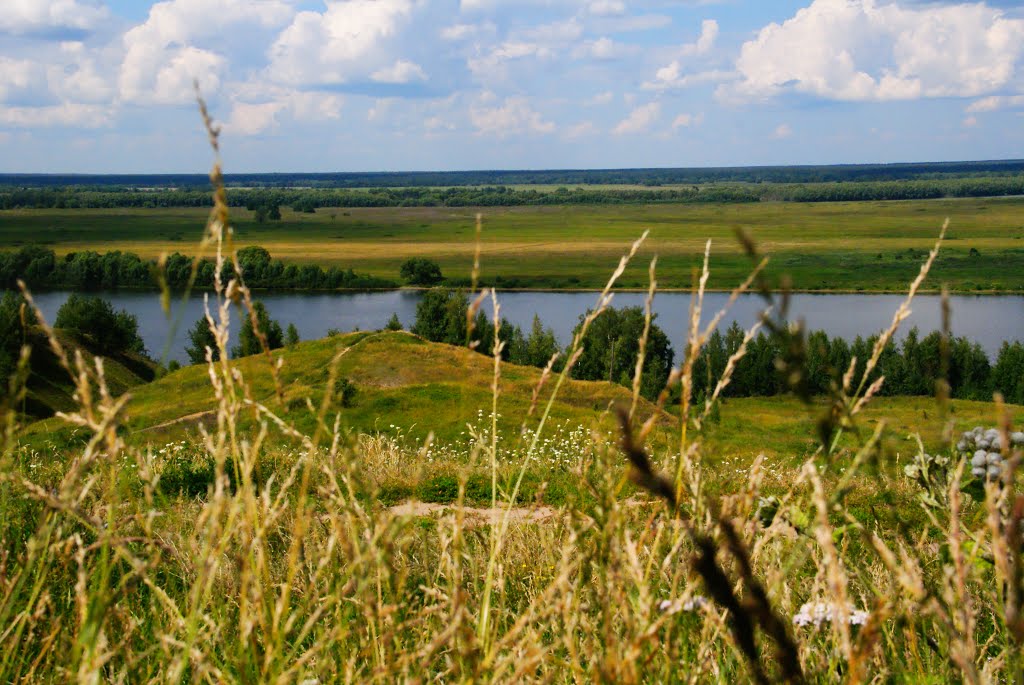 Отражение мира чувств человека к Родине в лирическом тексте, музыке и живописи